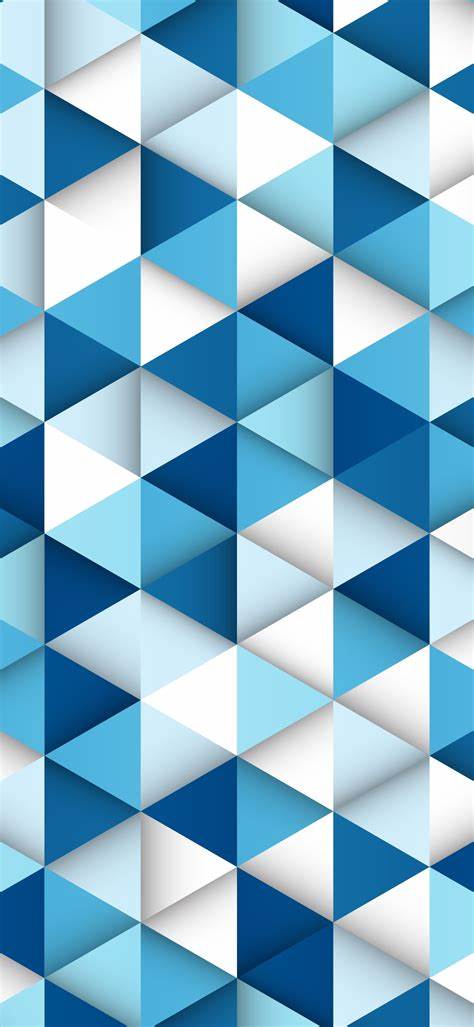 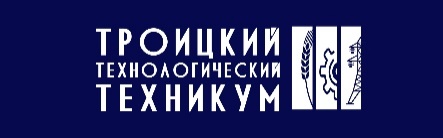 Итоги методической работы 
в ГБПОУ «Троицкий технологический техникум» в первом полугодии
 2024 – 2025 уч. г.
Павлищук Г.А.,
заместитель директора 
по УМР
Методическая тема
Обеспечение методического  сопровождения процесса  обучения в 
соответствии с требованиями обновленных ФГОС СПО, 
ФГОС СОО в рамках реализации практикоориентированных,
 профессионально направленных  образовательных программ
Приоритетные направления   работы пед. коллектива
1.Совершенствование методик преподавания и сопровождения реализации ФГОС среднего общего образования с учетом профессиональной направленности. 
работа 8 цикловых методических комиссий
Региональный конкурс  «Лучшая практика внедрения профессионально-ориентированного содержания общеобразовательных дисциплин» 
работа  С. А. Науменко заняла 4 место 

2. Реализация федерального проекта «Профессионалитет» - специальности:
Строительство и эксплуатация зданий и сооружений;
Электрические станции,  сети, их релейная защита и автоматизация
Повышение квалификации по направлению «Профессионалитет»
прошли  8 педагогических работников, один заместитель директора,  методист 
Федеральная  инициативная  группа по разработке оценочных материалов  для проведения  ГИА в 2025 г. 
 Руководителем данной группы выступает ИРПО  Немчинова Э.Т., разработала и представила  свои оценочные средства.
Приоритетные направления   работы пед. коллектива
3. Совершенствование методических подходов к разработке и реализации ФГОС - ориентированных программ воспитания. 
4.Совершенствование цифровой образовательной среды и развитие цифровых компетенций обучающихся и работников ПОО 
в ЭБС "Знаниум» -  всего  зарегистрировано:
Педагогов – 86    Студентов - 426  
Областной конкурс  «Лучший ЭОР для ПОО»
Кудрина А.В.,Косачева С.М., Расковалова Т.Р., Волгина С.А. – участники
Номинация «Онлайн урок» занял третье место  - Малясов Виктор Николаевич
Приоритетные направления   работы пед. коллектива
5.Развитие моделей наставничества и реализация их в педагогической среде
Областной конкурс «Профессиональный дебют» - 
2024 году:
 Наставник О.Н. Куляшова -  молодой  специалист Нурулин Д.Н. 
Региональном конкурсе  «Лучшие практики наставничества – 2024» Ковалева С.К. - наставляемый  Солтус С.В.
Обучение молодых педагогов по программ «PRO движение» – 10 педагогов
Приоритетные направления   работы пед. коллектива
6.Внедрение проектных технологий в деятельности ПОО. 
24 декабря 2024 г. в ГБПОУ «Троицкий технологический техникум»   заседание педагогического  совета
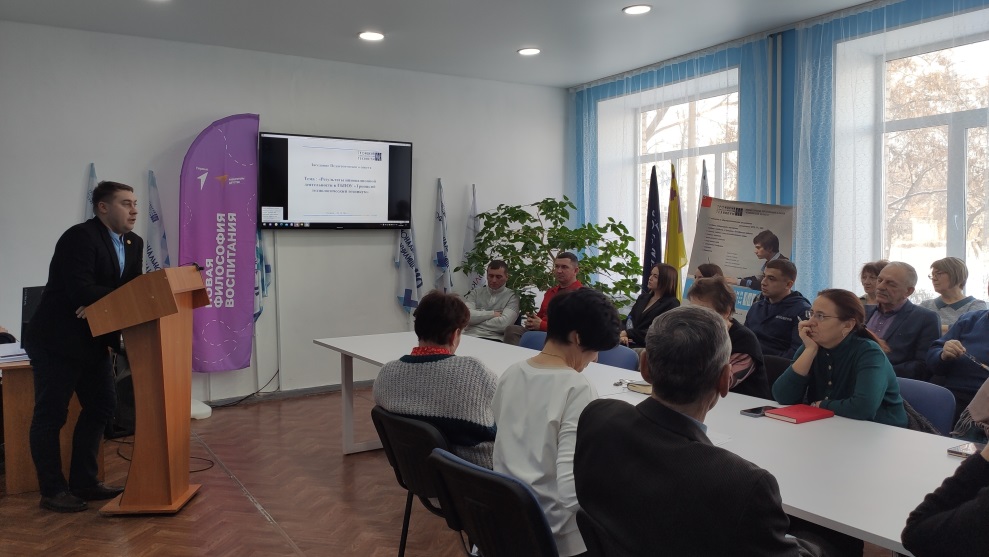 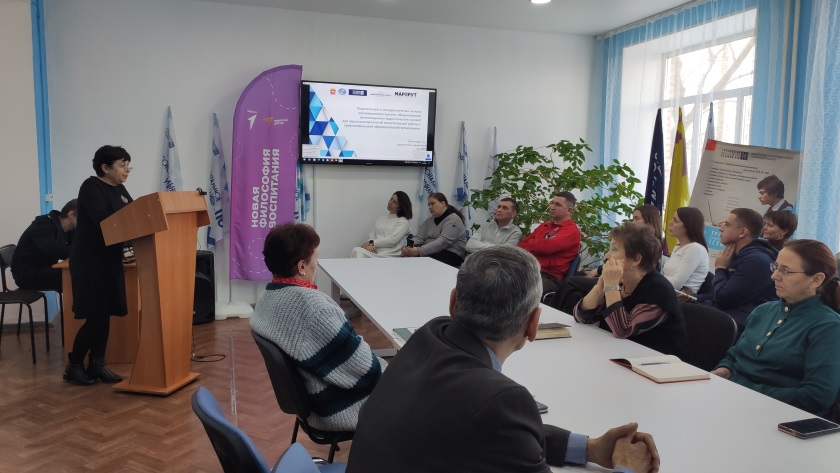 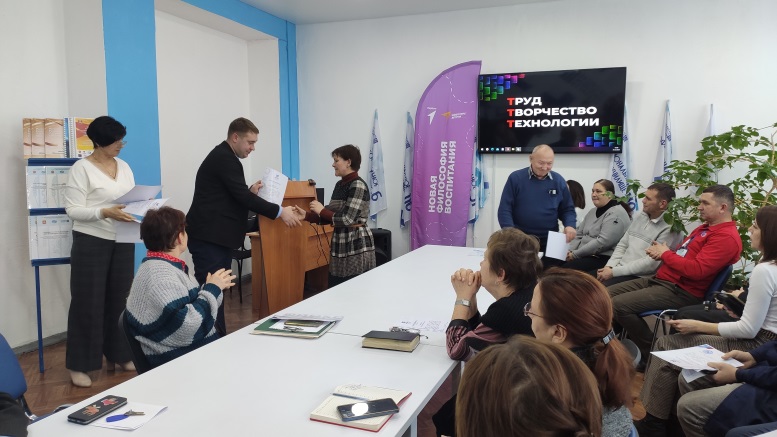 Целевой компонент
Портфель проектов
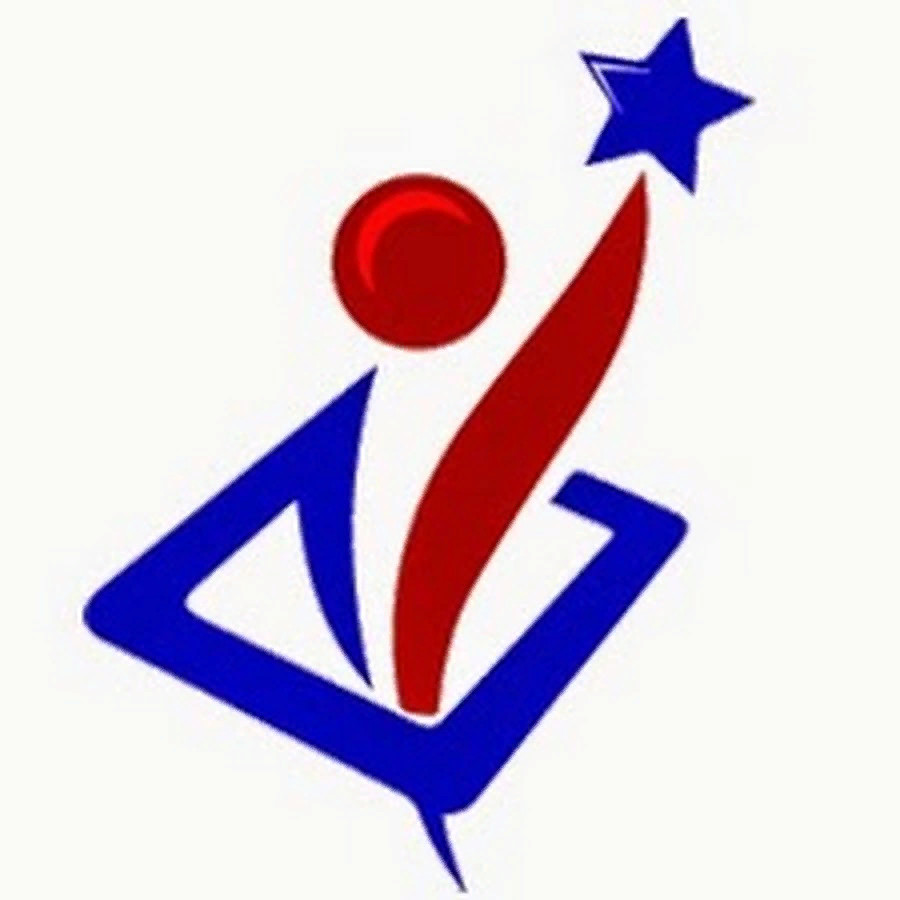 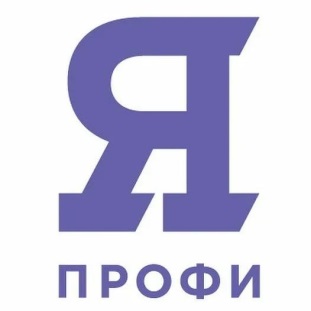 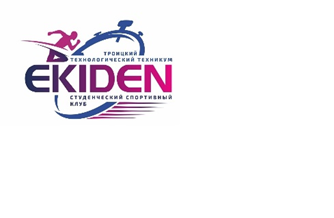 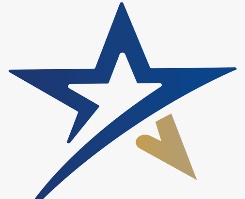 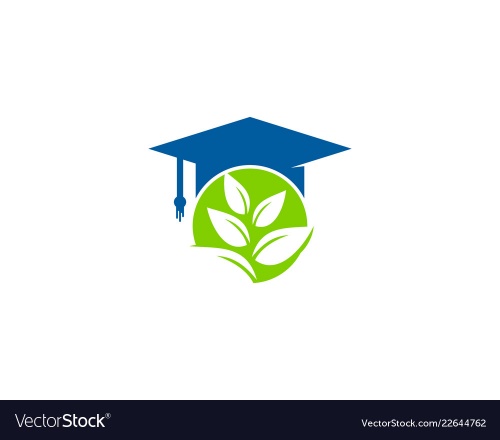 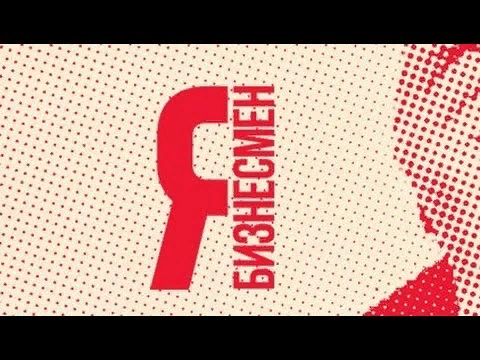 Приоритетные направления   работы пед. коллектива
7.Сопровождение обучающихся с ограниченными возможностями здоровья и инвалидов, в том числе создание  программно-методического сопровождения инклюзивного образовательного процесса
Куляшова О.Н.  -  Областной  Аннотированный _каталог_ методических материалов 
для ОВЗ
Повышение квалификации:
  Венецкая Н.Ю., 
  Гредасова Э.З.,
 Лебедева С.И.
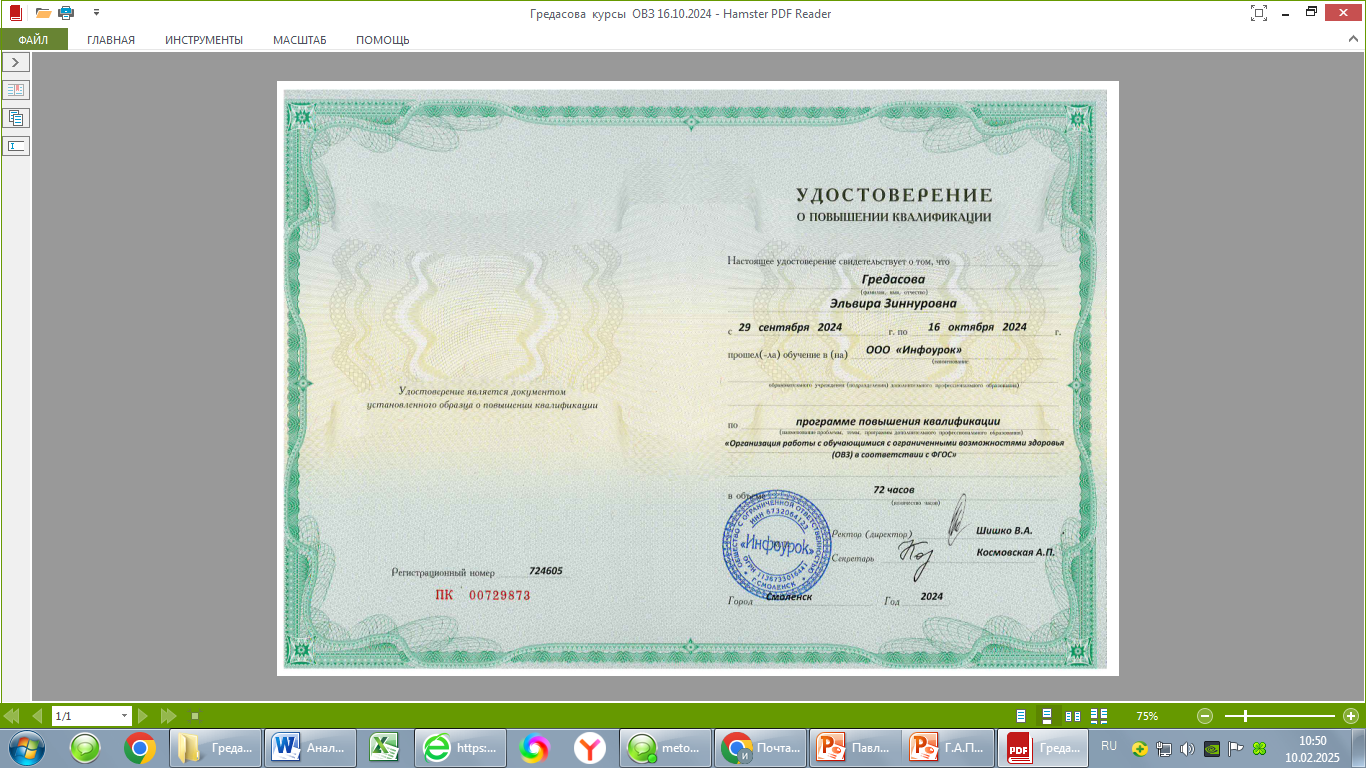 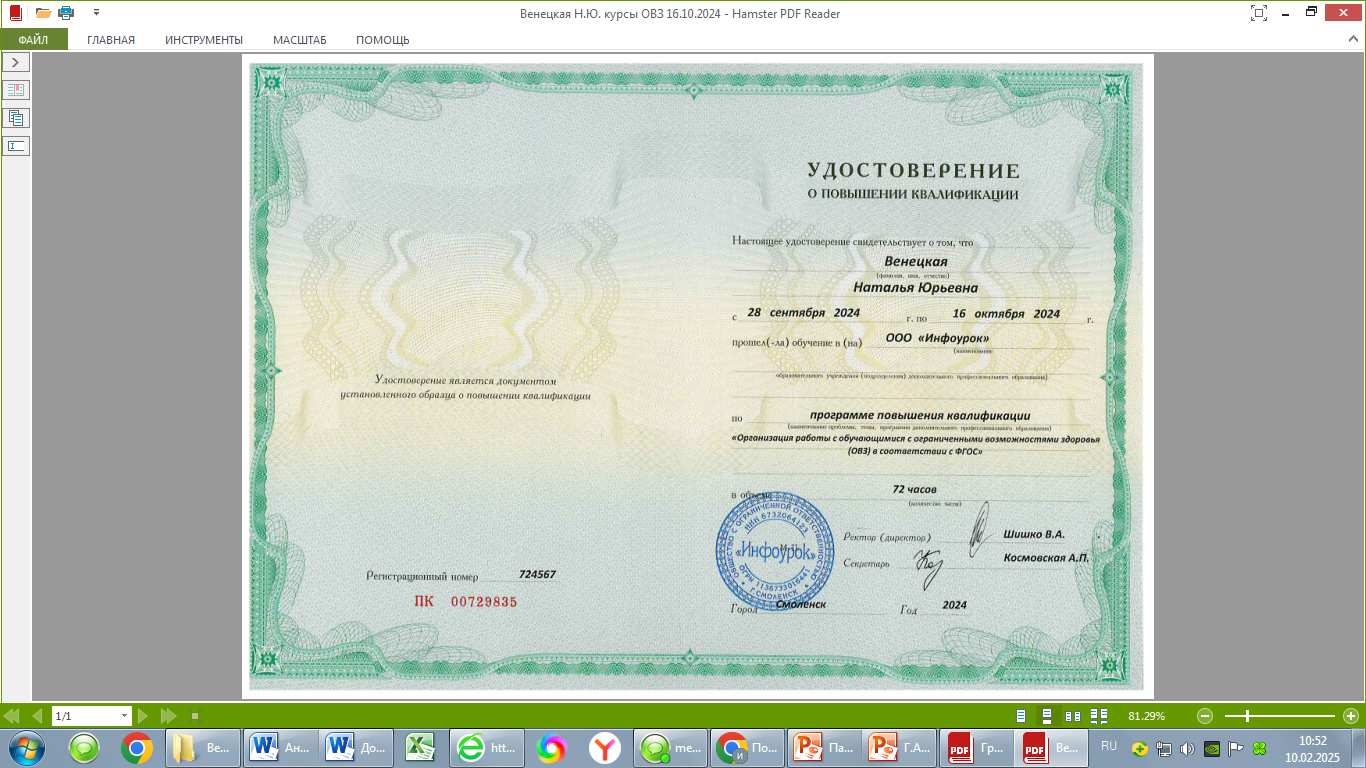 8.Организационно-методическая деятельность методического актива по обеспечению непрерывного профессионально развития педагогов. 
Результаты  конкурса  «МастерОК – 2024»:
Участников - 18 человек
Победители– Дипломы  - 11 человек
1 место – 1
 2 место - 4
3 место – 6
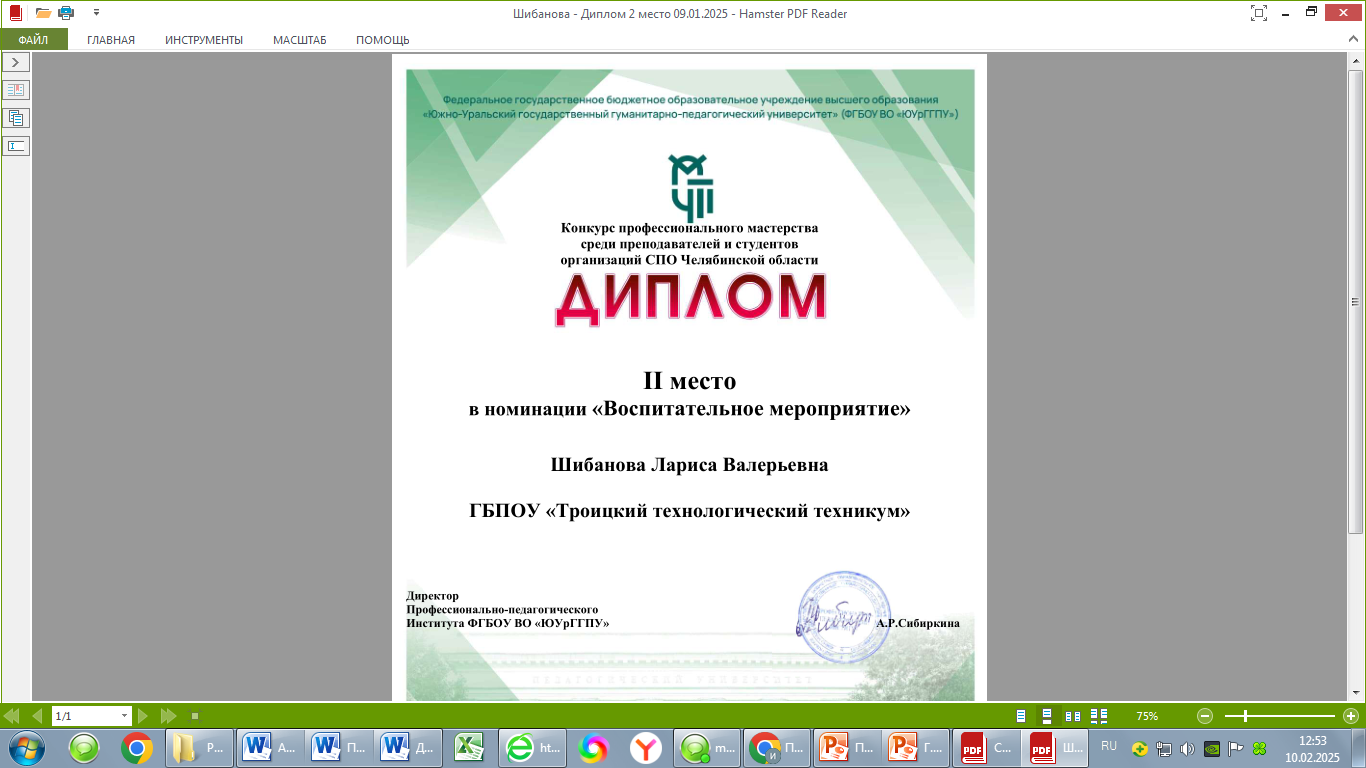 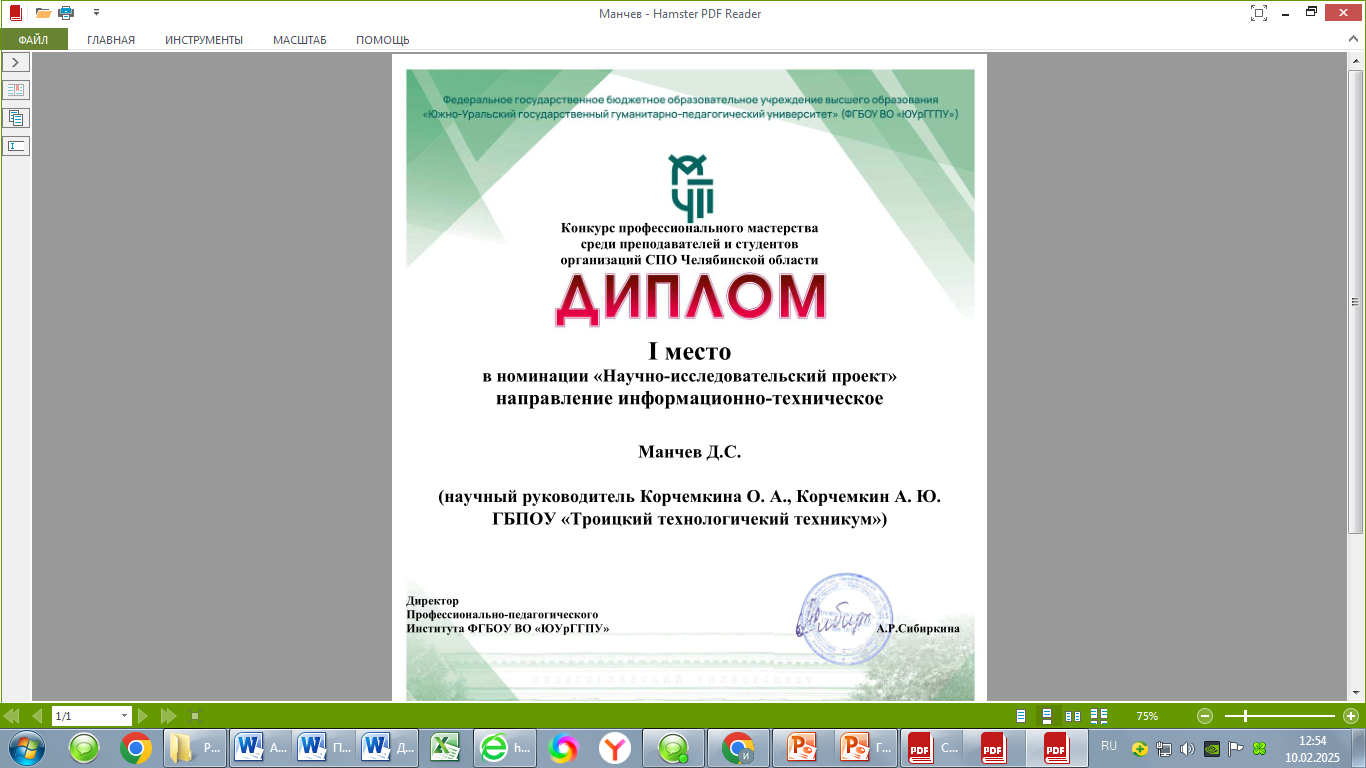 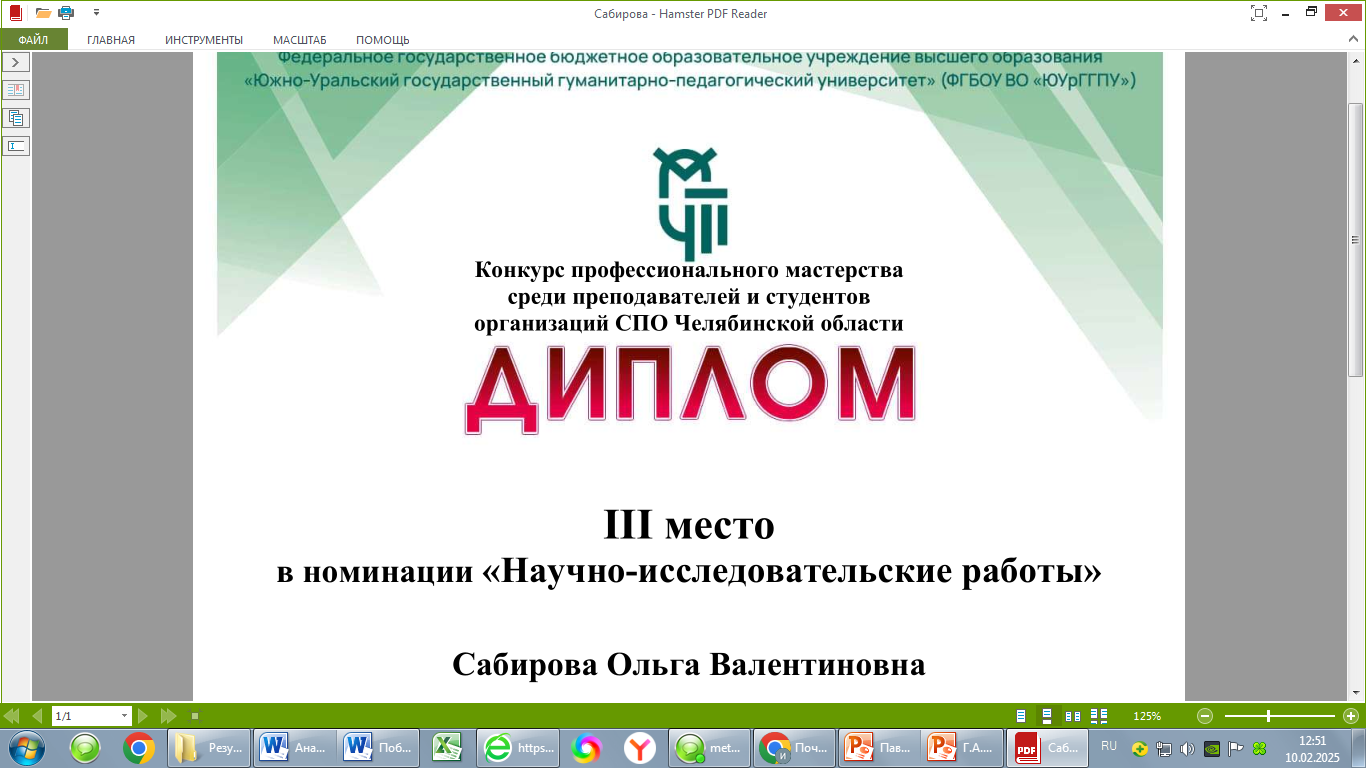 Фестиваль творчества для лиц с ограниченными возможностями здоровья «Мир на ладони» под названием «Счастливая семья – 2024»
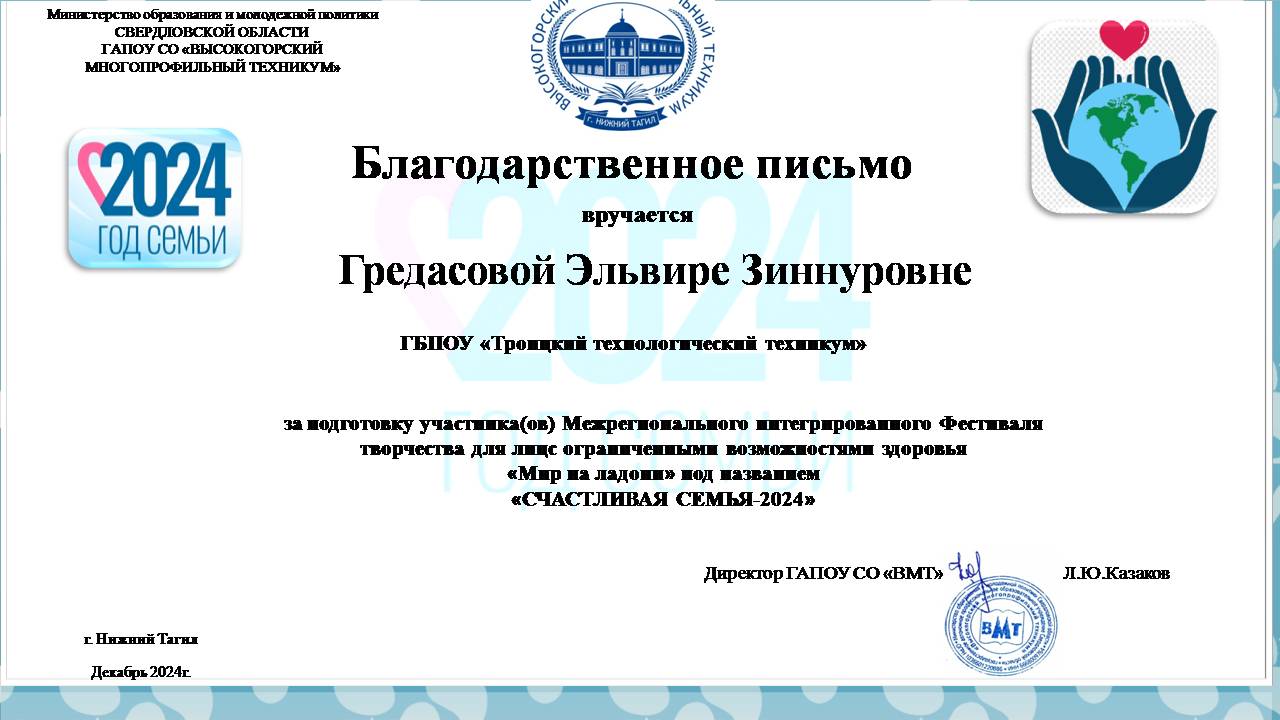 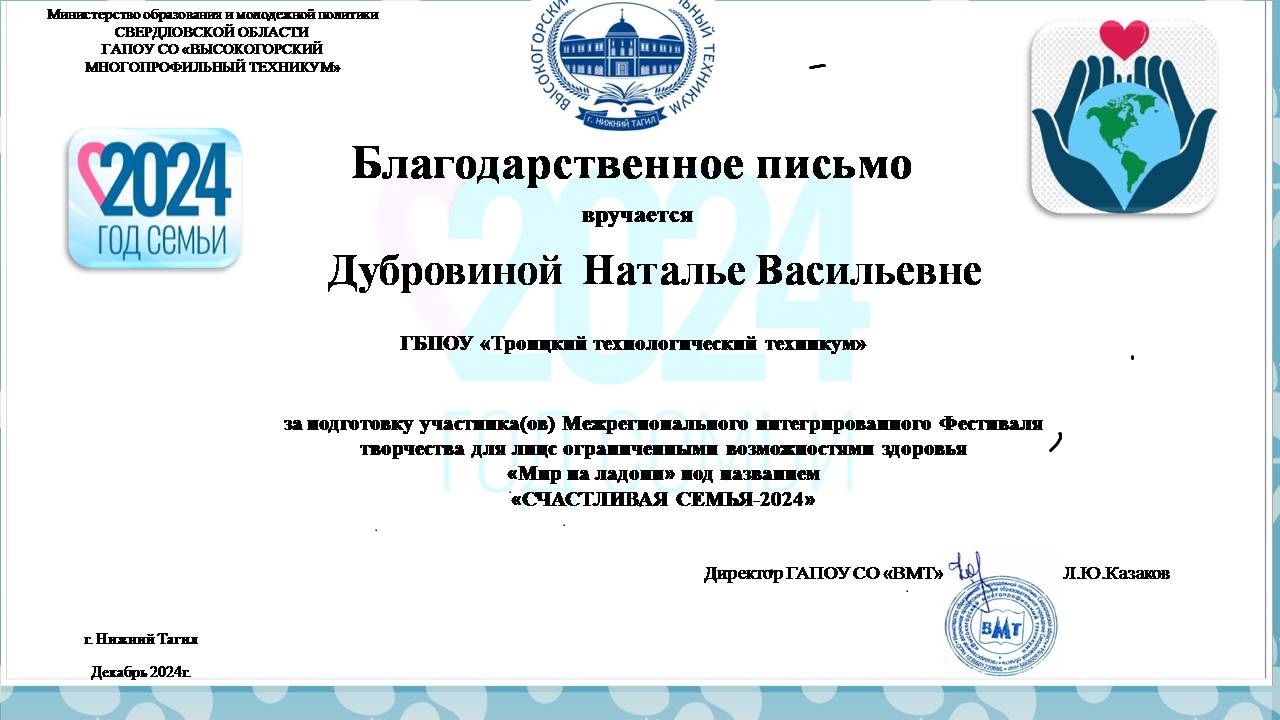 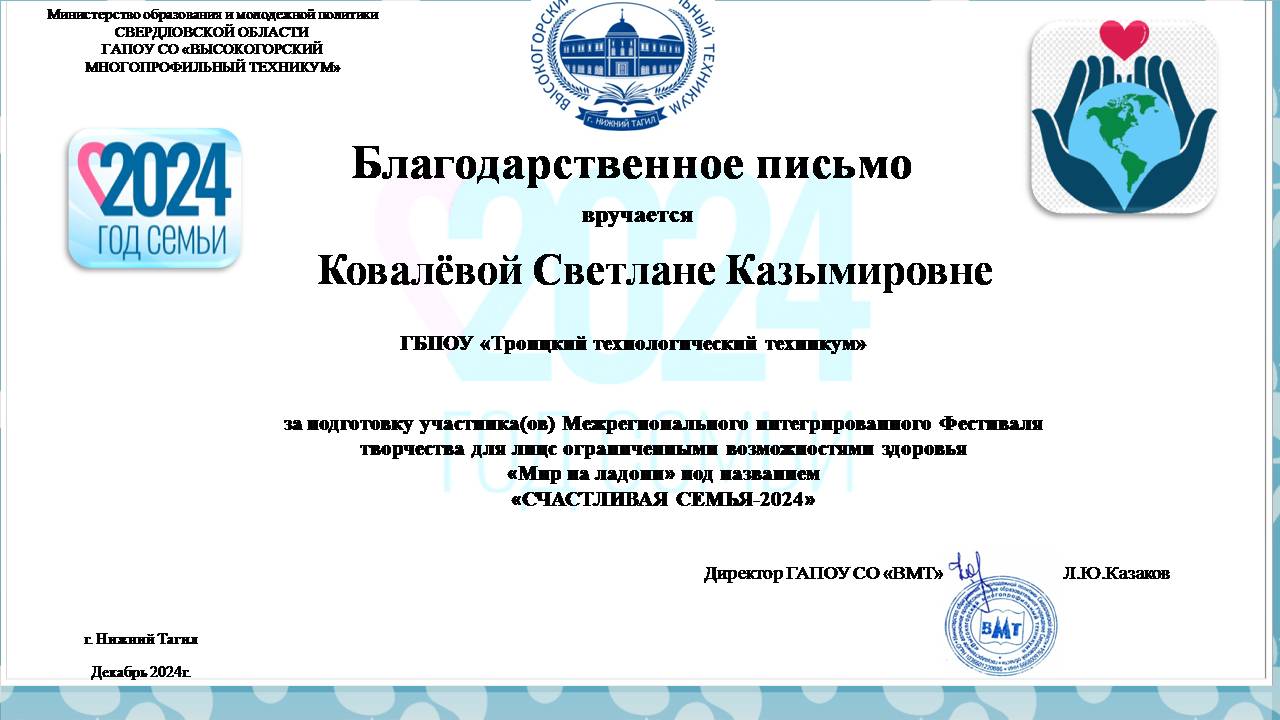 Приоритетные направления   работы пед. коллектива
Областной конкурс  исследовательских проектов «Что бы помнили …»  Галимова Г.Ш. (со студенткой Горбушиной Т.)
                                                                диплом первой степени
Всероссийский профессиональный конкурс «Лучшая методическая разработка  педагога в контексте современного образования»,  в рамках реализации приоритетного национального проекта  «Образование»  -        Куляшова О.Н. 
Конкурсная работа: презентация ко Дню матери
Областной  конкурс профессионального мастерства  мастеров производственного обучения   (руководителей практик)
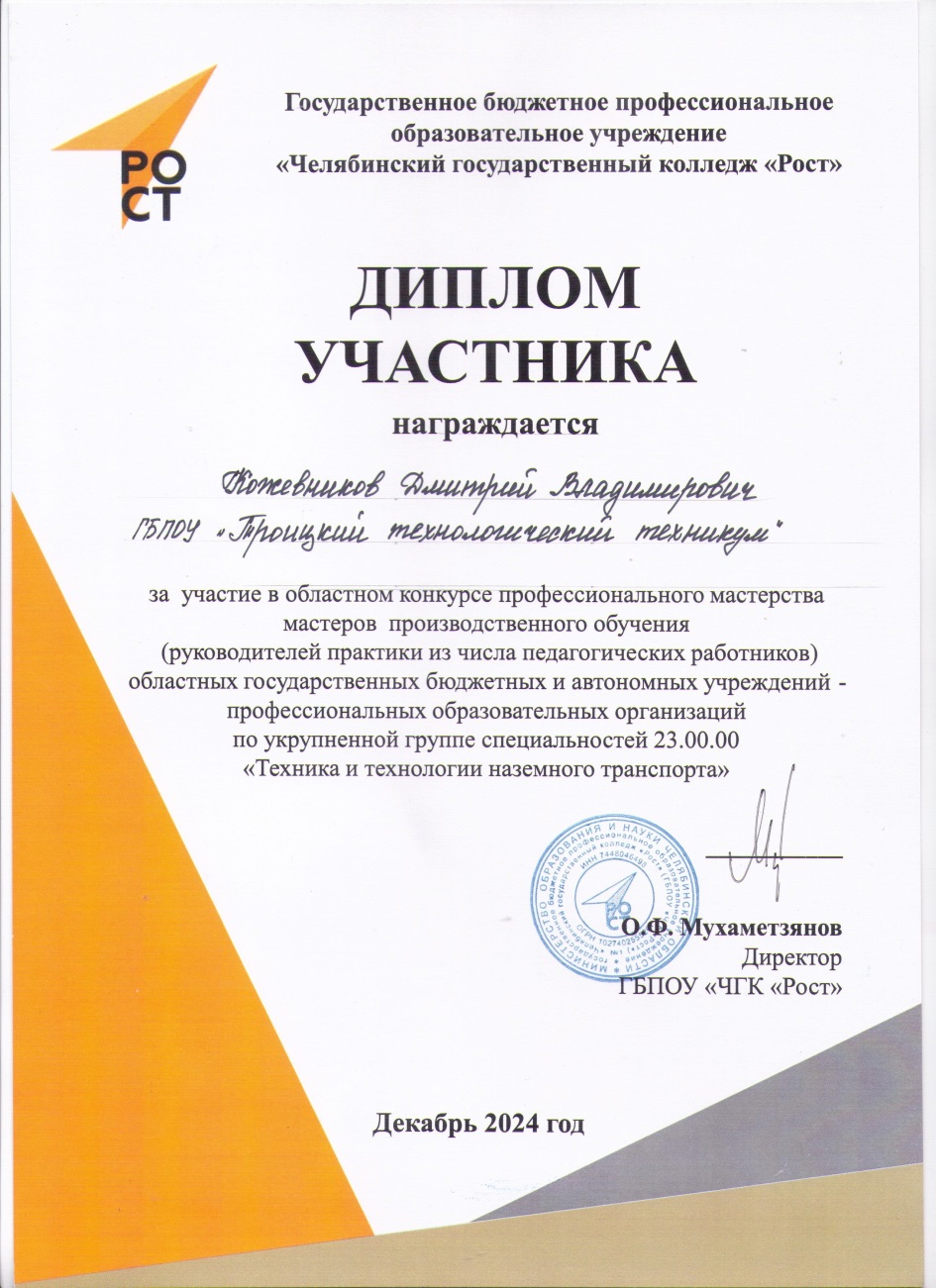 03.12 2024 - 04.12.2024
УГС 43.00.00 – Исанбердина Р.М. – 4 место
УГС 23.00.00 – Кожевников Д.В.  - 14 место
Выступления  педагогов на ОМО
С сентября 2024-  15 выступлений по темам ОМО
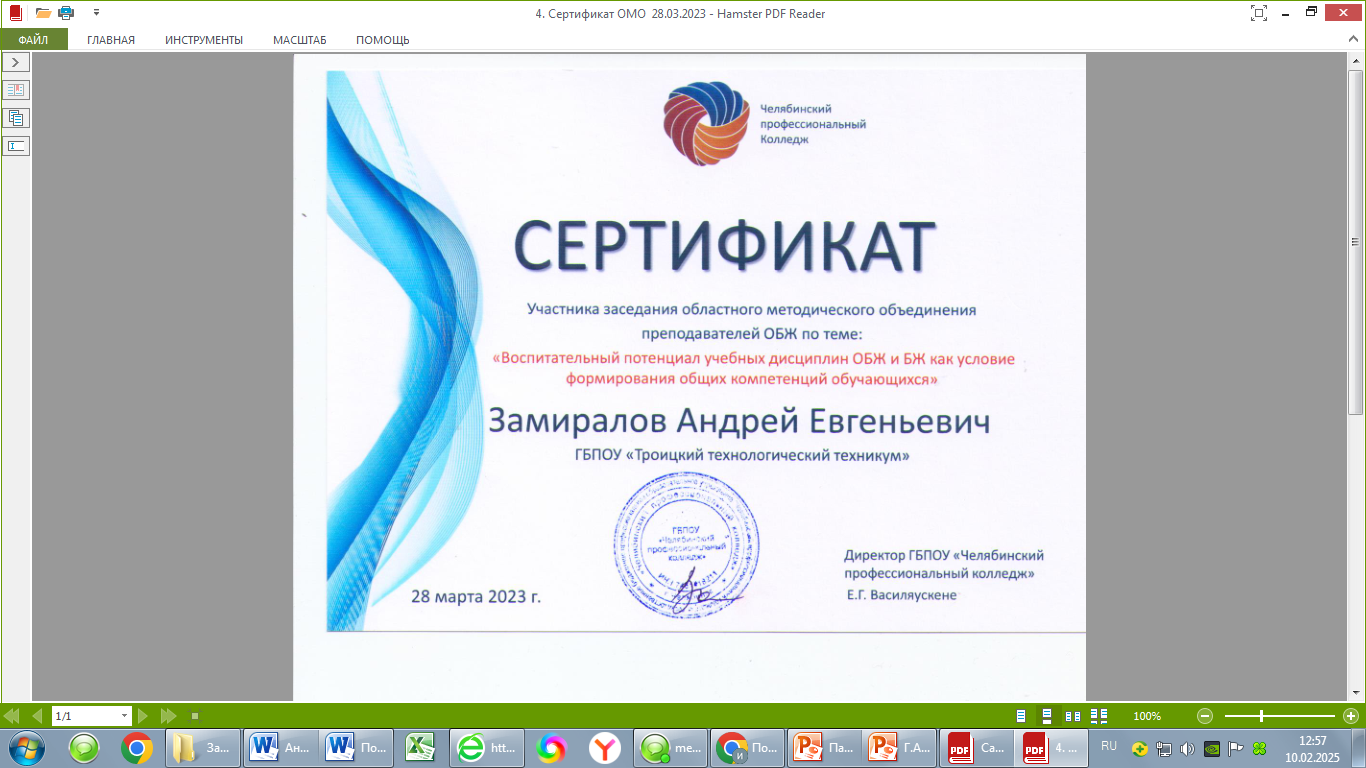 Повышение квалификации педагогических работников – курсовая подготовка
С сентября  по декабрь 2024  -  обучены 20 человек
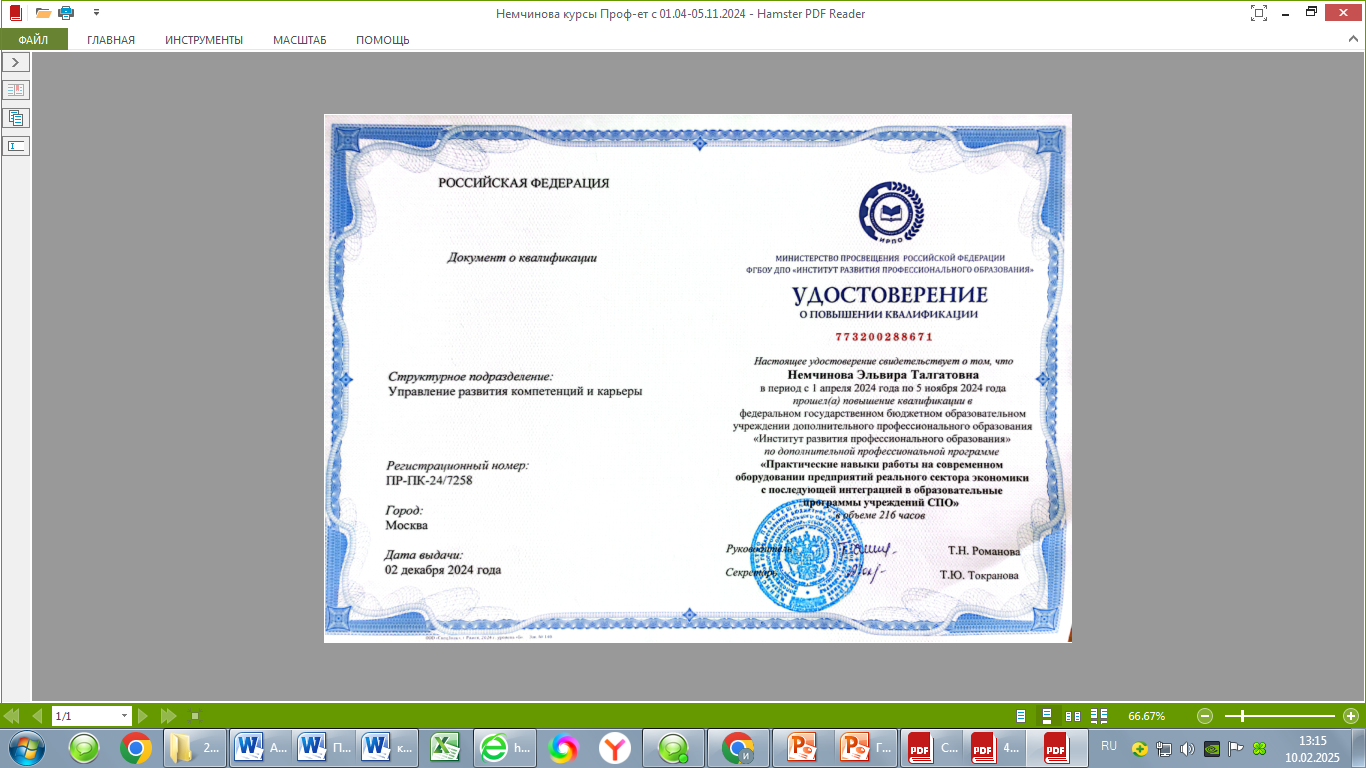 Аттестация  педагоговквалификационные  категории
Предложения
Продолжить работу по приоритетным направлениям, обозначенным Минобр  и науки Челябинской области.
Активизировать работу преподавателей и студентов ЭБС
Продолжить совершенствование моделей наставничества в педагогической среде.
Продолжить работу по систематическому обновлению страницы сайта техникума «Методическая работа»
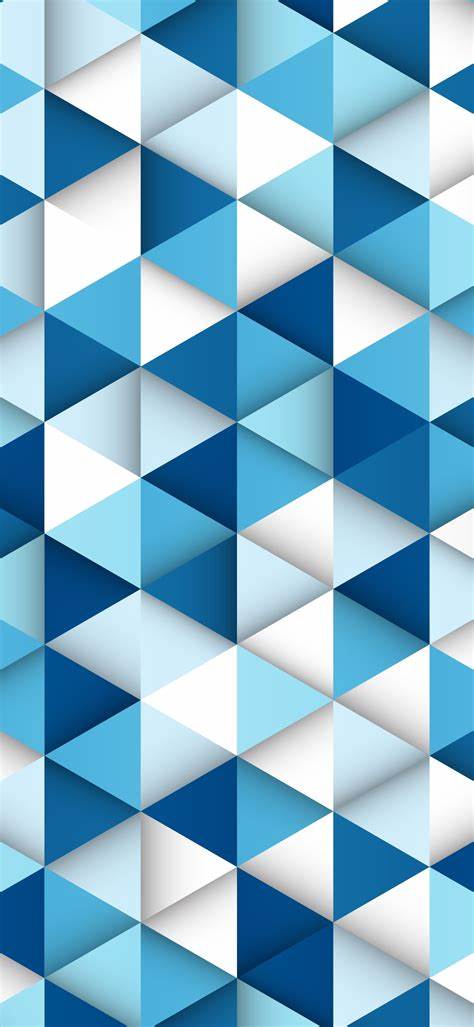 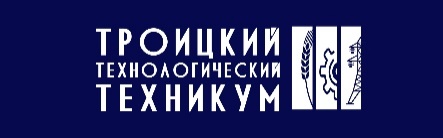 Итоги методической работы 
в ГБПОУ «Троицкий технологический техникум» в первом полугодии
 2024 – 2025 уч. г.
Павлищук Г.А.,
заместитель директора 
по УМР